Unit 6 Travel
I'm going to Mount Taishan
WWW.PPT818.COM
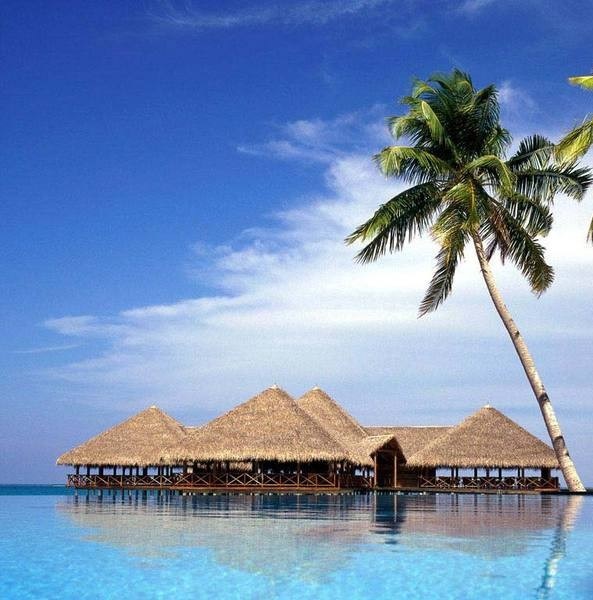 Do you like travel?
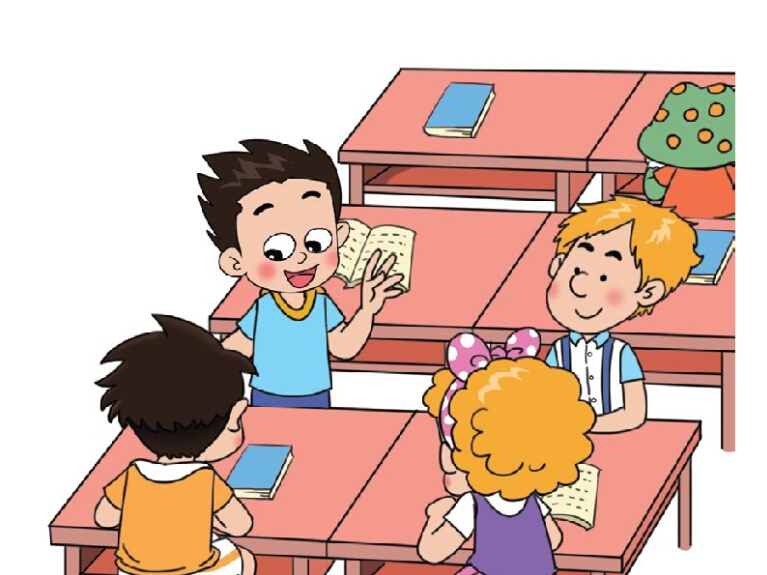 What are they talking about?
（读课文思考，他们在谈论什么？）
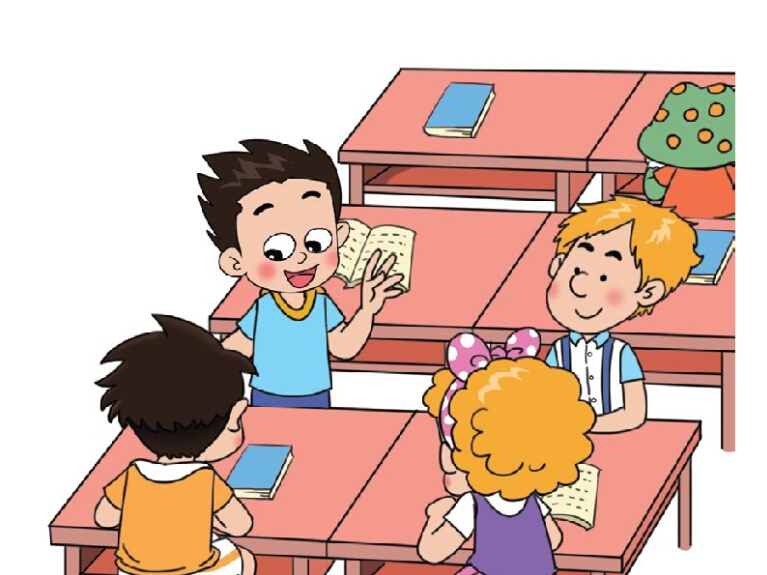 It’s June now. The summer vacation is coming.
Are you going to travel?
Yes. I’m going to _____________.
Mount Taishan
I’m going to_____________.
Mount Taishan
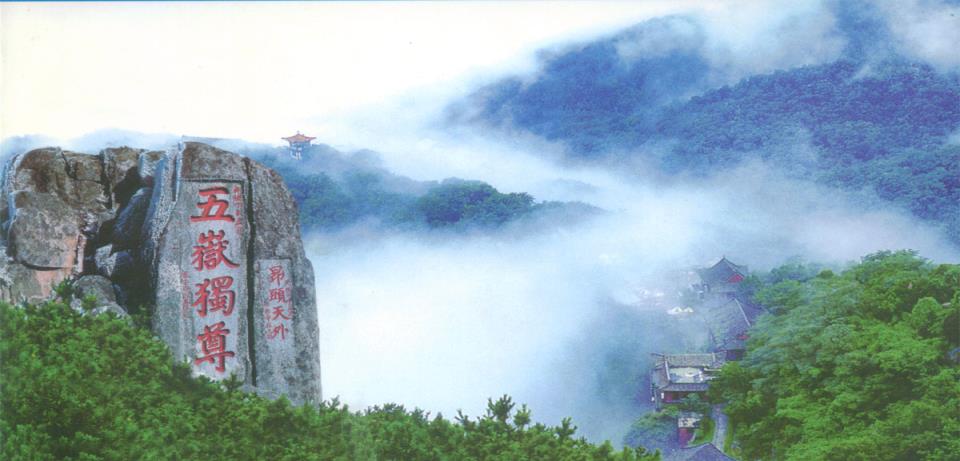 I’m going to_____________.
Mount Taishan
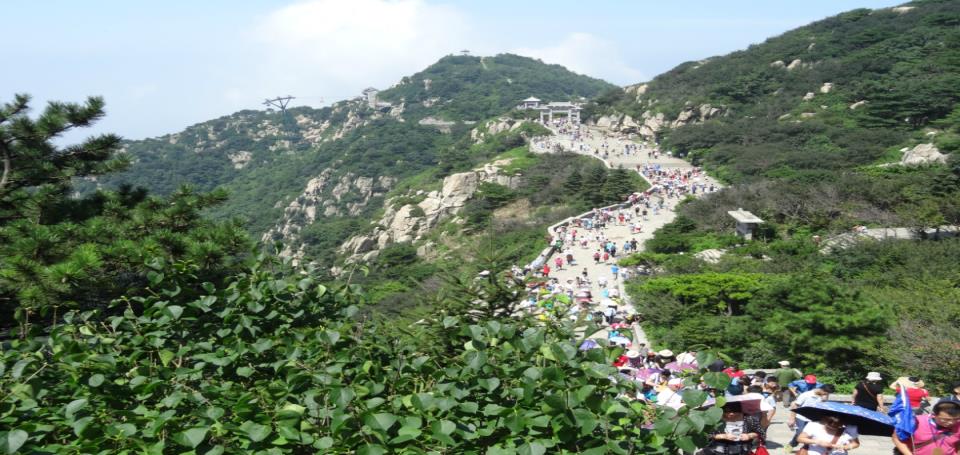 I’m going to_____________.
Mount Taishan
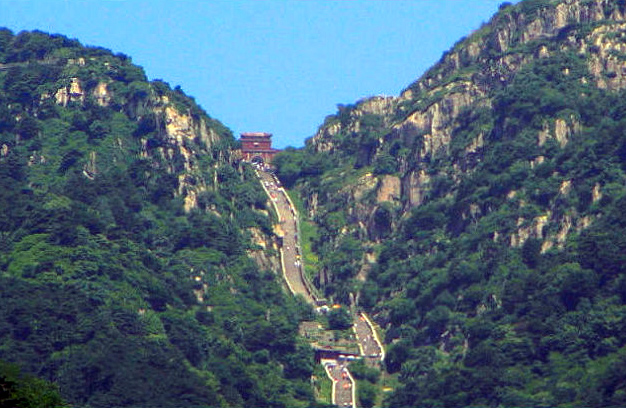 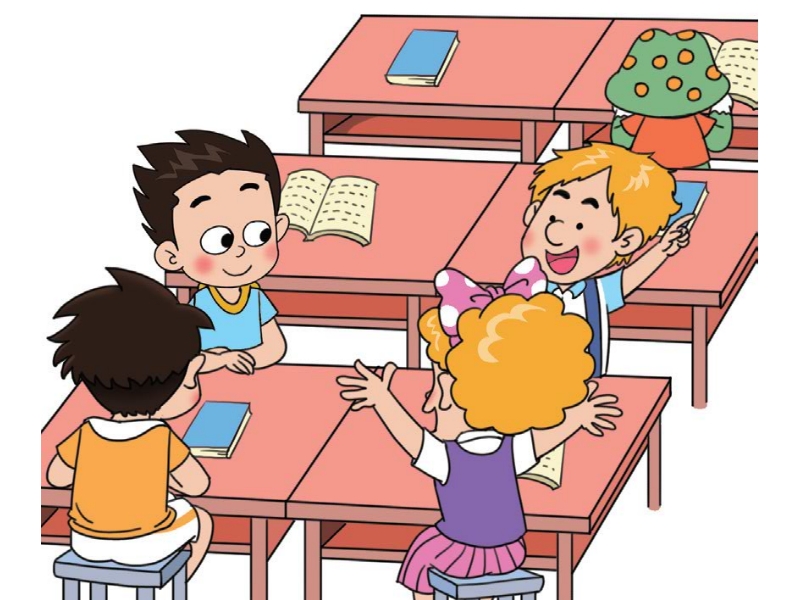 I’m going to _______.
Dalian
I’m going back to Canada in July.
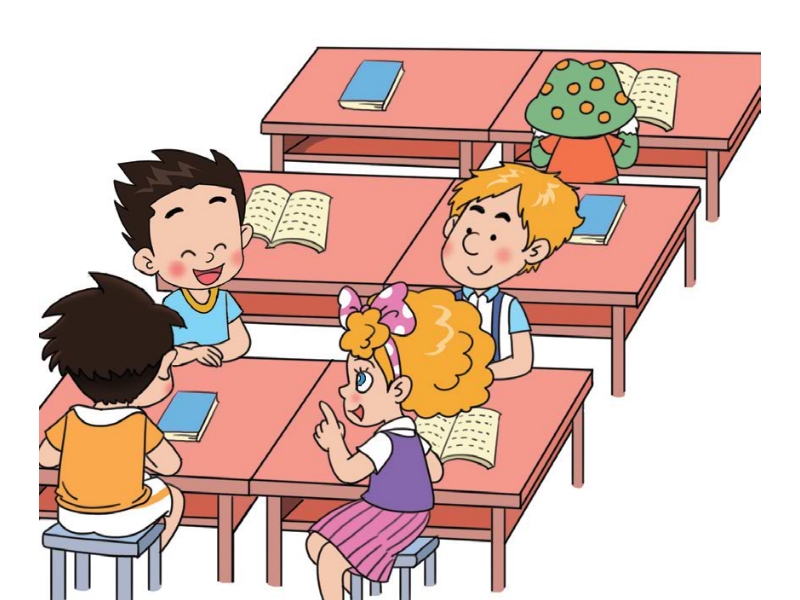 How do they ask Li Ming?
（他们是如何询问李明的？）
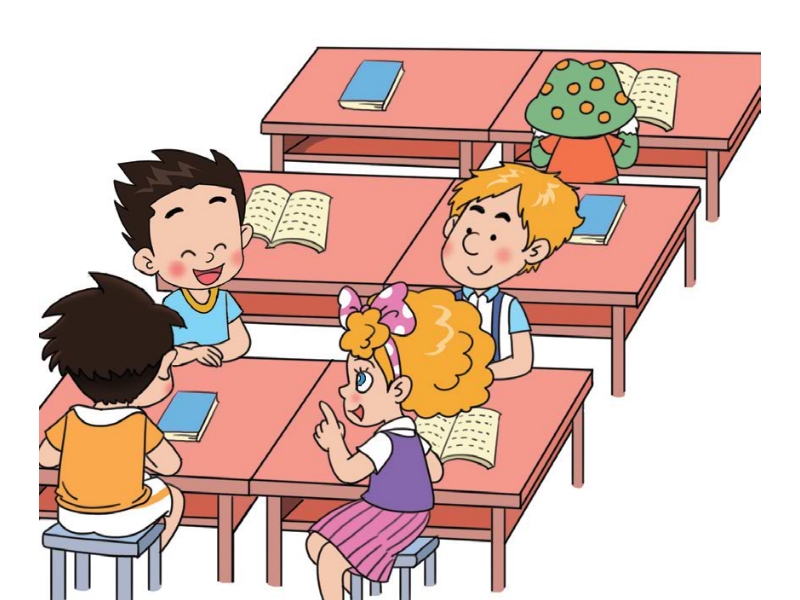 Where are you going this summer, Li Ming?
I’m going to __________________.
the Shaolin Temple
I’m going to__________________.
the Shaolin Temple
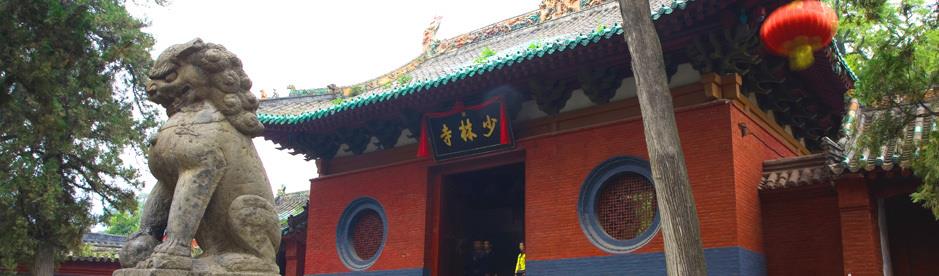 the Shaolin Temple
I’m going to_________________.
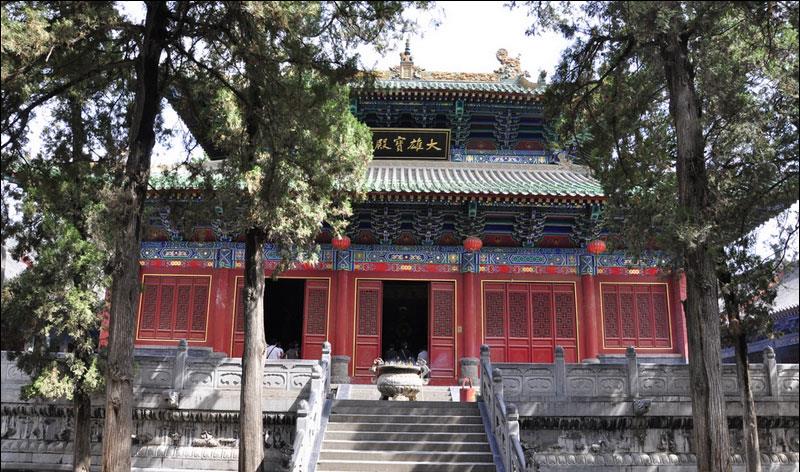 I’m going to__________________.
the Shaolin Temple
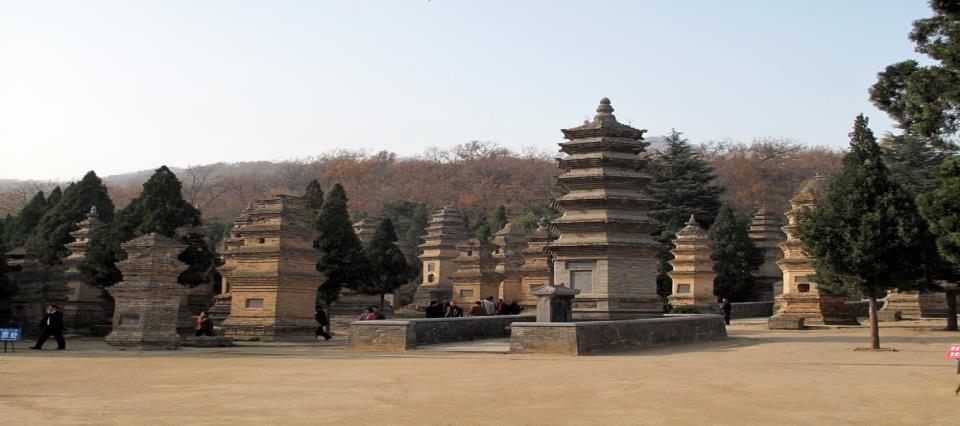 Me, too! I love kung fu!
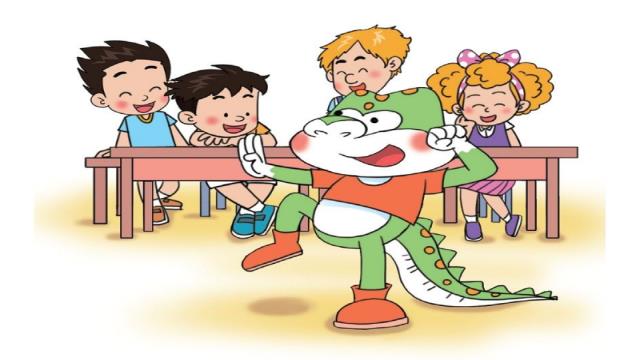 kung fu 功夫
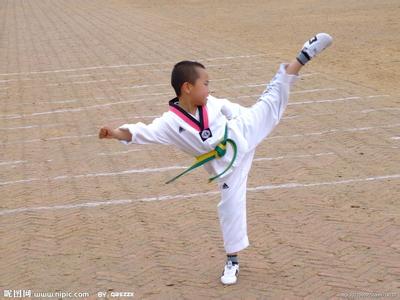 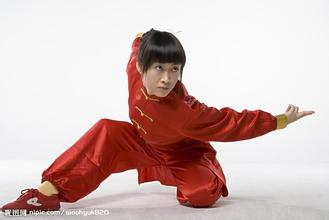 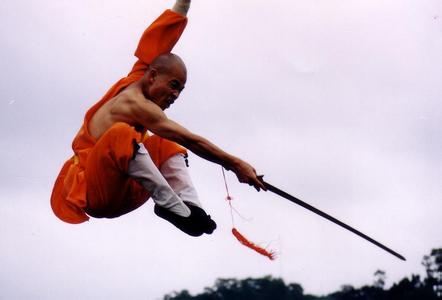 travel   旅行
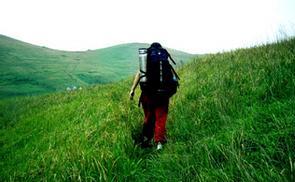 summer vacation  暑假
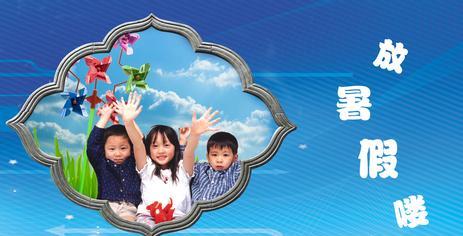 Where are you going this summer?
I’m going to…
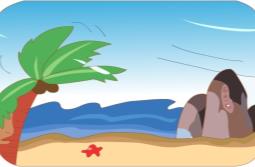 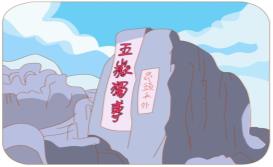 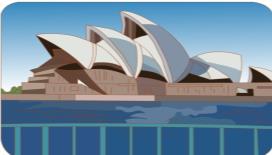 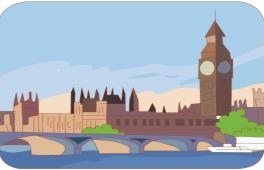 Let’s talk
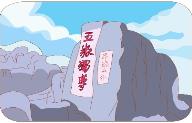 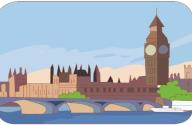 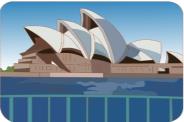 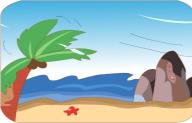 Mount Taishan
Hainan
London
Australia
A: Where are you going?
B: I’m going to_____.
Test
连一连
travel                           假期
back                            泰山
June                             旅行
July                             回
vacation                       六月
Mount Taishan               七月
temple                              庙宇
Thank You.